Big Data Open Source Software and ProjectsABDS in Summary IV: Level 7
I590 Data Science Curriculum
August 15 2014
Geoffrey Fox 
gcf@indiana.edu            
 http://www.infomall.org
School of Informatics and Computing
Digital Science Center
Indiana University Bloomington
HPC-ABDS Layers
Message Protocols
Distributed Coordination:
Security & Privacy:
Monitoring: 
IaaS Management from HPC to hypervisors:
DevOps: 
Interoperability:
File systems: 
Cluster Resource Management: 
Data Transport: 
SQL / NoSQL / File management:
In-memory databases&caches / Object-relational mapping / Extraction Tools
Inter process communication Collectives, point-to-point, publish-subscribe
Basic Programming model and runtime, SPMD, Streaming, MapReduce, MPI:
High level Programming: 
Application and Analytics: 
Workflow-Orchestration:
Here are 17 functionalities. Technologies are presented in this order

4 Cross cutting at top
13 in order of layered diagram starting at bottom
Libvirt
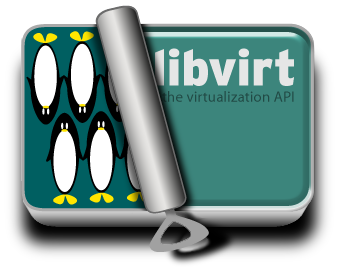 libvirt is an open source LGPL http://en.wikipedia.org/wiki/Libvirt API, daemon and management tool for managing low-level platform virtualization. 
It can be used to manage KVM, Xen, VMware ESX, QEMU and other virtualization technologies. 
libvirt APIs are widely used in the orchestration layer of hypervisors in the development of a cloud-based solution.
libvirt itself is a C library, but it has bindings in other languages, notably in Python, Perl, OCaml, Ruby, Java, and PHP. 
libvirt for these programming languages is composed of wrappers around another class/package called libvirtmod. 
libvirtmod's implementation is closely associated with its counterpart in C/C++ in syntax and functionality.
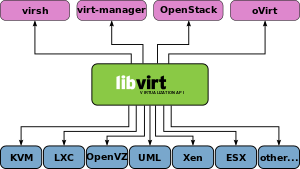 Apache Libcloud
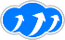 Python library for interacting with many of the popular cloud service providers using a unified API. (One Interface To Rule Them All)
More than 30 supported providers total https://libcloud.readthedocs.org/en/latest/supported_providers.html OpenStack, OpenNebula, Amazon, Google etc. (~all except Azure) 
Four main APIs:
Cloud Servers and Block Storage - services such as Amazon EC2 and Rackspace CloudServers
Cloud Object Storage and CDN - services such as Amazon S3 and Rackspace CloudFiles
Load Balancers as a Service - services such as Amazon Elastic Load Balancer and GoGrid LoadBalancers
DNS as a Service - services such as Amazon Route 53 Google DNS, and Zerigo
TOSCA
Topology and Orchestration Specification for Cloud Applications (TOSCA), http://docs.oasis-open.org/tosca/TOSCA/v1.0/os/TOSCA-v1.0-os.html, is an OASIS standard language to describe a topology of cloud based web services, their components, relationships, and the processes that manage them. The TOSCA standard includes specifications to describe processes that create or modify web services.
It specifies system (computers, their properties, networks, storage) and is used to guide automated deployments
OASIS is a major standards organization
Related is Amazon AWS CloudFormation Template, which is a JSON data standard to allow cloud application administrators to define a collection of related AWS resources
OpenStack Heat has a similar specification
WS-BPEL http://docs.oasis-open.org/wsbpel/2.0/wsbpel-v2.0.pdf specifies software running on system (the workflow)
Apache Whirr
https://whirr.apache.org/
Apache Whirr provides cloud-neutral libraries for running cloud services. Whirr uses Apache JClouds as its foundation, to eliminate when possible cloud-specific idiosyncrasies and maximize portability.
Main features include:
 A cloud-neutral way to run services
A common service API
Smart defaults to get a system running quickly
Whirr began in 2007 as a set of scripts (originally in Bash, later in Python) to run Hadoop clusters on Amazon EC2. Those scripts were expanded to add features and support additional cloud providers. 
Whirr became an Apache Incubator project in 2010, at which time it was converted to Java, with Apache jclouds multi-cloud toolkit as its provisioning library. Whirr became an Apache Top-Level Project in 2011.
OCCIOpen Cloud Computing Interface
http://occi-wg.org/; http://en.wikipedia.org/wiki/Open_Cloud_Computing_Interface 
This comes from Open Grid Forum and provides an open API API that acts as a service front-end to an IaaS provider’s internal infrastructure management framework at level of Amazon EC2 interface. 
OCCI provides commonly understood semantics, syntax and a means of management in the domain of consumer-to-provider IaaS. It covers management of the entire life-cycle of OCCI-defined model entities and is compatible with existing standards including the Open Virtualization Format (OVF) and the Cloud Data Management Interface (CDMI).
OpenNebula, CloudStack and OpenStack have OCCI interfaces
Apache JClouds
https://jclouds.apache.org/ supports cloud (VM) interoperability
The portable Compute interface allows users to provision their infrastructure in any cloud provider including deployment configuration, provisioning and bootstrap.
BlobStore interface, users can easily store objects in a wide range of blob store providers, regardless of how big the objects to manage are, or how many files are there.
Load Balancer abstraction provides a common interface to configure the load balancers in any cloud that supports them. Just define the load balancer and the nodes that should join it,
DNS, firewall, storage, configuration management, image management, provider specific APIs
Supported clouds https://jclouds.apache.org/reference/providers/ include Amazon, CloudStack, Docker, Google Compute Engine, HP, OpenStack, Rackspace
CDMI Cloud Data Management Interface
http://en.wikipedia.org/wiki/Cloud_Data_Management_Interface 
A Cloud Storage standard from SNIA (Storage Networking Industry Association
CDMI defines RESTful HTTP operations for assessing the capabilities of the cloud storage system
Allocating and accessing containers and objects
Managing users and groups
Implementing access control
Attaching metadata, making arbitrary queries, using persistent queues, specifying retention intervals and holds for compliance purposes, using a logging facility, billing
Moving data between cloud systems
Exporting data via other protocols such as iSCSI and NFS. 
Transport security is obtained via TLS